Where can I find the results of the study?
The results of this study will be used to inform a plan for looking after patients who have been discharged from intensive care. The findings of the interviews with staff, patients and relatives will also be published in a medical journal to make sure our findings can be used by others. No identifiable information will be published, although some anonymised quotes from interviews may be used. The results may also be included in a PhD thesis.

Data sharing
We may share anonymised data from the interview with other researchers doing relevant research. It will not be possible for you to be identified by this data.

What happens if I have any questions, concerns or complaints about the study?
If you have any questions about the study, please ask the person presenting this form to you, or contact Sarah Vollam (01865) 231440. 

The University of Oxford, as Sponsor, has appropriate insurance in place in the unlikely event that you suffer any harm as a direct consequence of your participation in this study. NHS indemnity operates in respect of the clinical treatment which is provided. If you wish to complain about any aspect of the way in which you have been approached or treated during the course of this study, you should contact Sarah Vollam (01865 231449 or sarah.vollam@ndcn.ox.ac.uk). or you may contact the University of Oxford Clinical Trials and Research Governance (CTRG) office on 01865 572224, or the head of CTRG, email ctrg@admin.ox.ac.uk.
Contact details:

Kadoorie Centre
The John Radcliffe
Headley Way
Headington
Oxford
OX3 9DU
Email: sarah.vollam@ndcn.ox.ac.uk
Tel: 01865 231440
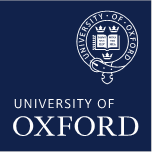 NUFFIELD Department of CLINICAL NEUROSCIENCES 
(Nuffield division of anaesthetics)
University of oxford
REFLECT: Recovery Following Intensive Care Treatment
Chief Investigator: Dr Peter Watkinson
Sub-study B
PARTICIPANT INFORMATION SHEET: INTERVIEWS
IRAS reference: 187602
Version 2 23/05/2017
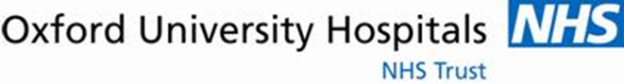 What is the purpose of the study?
Most patients discharged from an intensive care unit (ICU) are expected to go home. However, despite our best efforts, about 1 in 12 die unexpectedly on general wards before leaving hospital. This high death rate occurs despite hospitals using  systems to closely monitor and detect changes in patients’ condition. Also, in many hospitals, patients receive  visits from ICU teams. We would like this high death rate to be lower so we intend designing a plan which reduces it. 

Before the plan can be made, we need to know more about what happens to these patients. To do this, we will speak to staff and patients who have experience of discharge from ICU. We would also like to talk to relatives of patients who were discharged from ICU but did not survive their hospital stay. This will provide a direct view of the patient group this project aims to help.

We will combine this information with work from several other sources and work with experts skilled at making plans work. This will allow us to make the best possible plan. The plan that we design as a result of this project will then be tested in a large trial.

 Why have I been approached?
We are conducting research on what happens to patients who are discharged to wards following intensive care. The aim of this work is to improve the care of these patients and to improve their outcome. To do this, we need to look at what goes well and what could be done better during this period of care. You have been approached because you were discharged from intensive care to a ward. We are really interested in hearing the views of patients who have experienced this care.
Do I have to take part?
We understand you may not wish to discuss this area of your care. It is up to you to decide whether or not to take part and we completely understand if you do not wish to.  If you do decide to take part you will be given this information sheet to keep and be asked to sign a consent form.
 
What will happen to me if I take part?
Those who agree to take part will be invited to attend an interview , with the intention of gathering information on what went well and what could have been improved during this period of care. This would be scheduled at a time convenient to you, probably on the same day as your ICU follow-up appointment, to save you making a special journey. Reasonable travel expenses for attending this interview will be reimbursed. 
Alternatively, this interview could take place over the phone. If you choose this option, we will talk through the consent form over the phone before you sign it and post back to us. The interview would be conducted by the research nurse, and would be recorded, with your consent. The recording would be written up to allow us to look carefully at what you say.

Are there any risks?
There are no known risks to this study. However, discussing such a sensitive topic may be distressing to you. The ICU follow-up team will be available initially to answer any questions or concerns you may have about your care. We will also be able to signpost you to other support if required. All information gathered within the interviews will be anonymised at the point of collection, so no individuals will be identifiable.

 What are the possible benefits of taking part?
There would be no benefits to you from taking part in this study.  Sharing your experiences may help to raise awareness of common issues. It is hoped in the longer term that this study will contribute to improved standards of care in the future, and better working practices, based on the information we collect.
What will happen if I don't want to carry on with the study? 
You are free to withdraw from the study at any time. A decision to withdraw, or a decision not to take part, would not affect you or your care in any way. If you wish to withdraw from the study, we will offer to destroy all information gathered from you. This is possible up until the point where we anonymise data, when it will no longer be possible to identify your individual interview information.

Who has approved the study?
All research in the NHS is looked at by an independent group of people, called a Research Ethics Committee, to protect your interests. This study has been reviewed and given favourable opinion by _______________Research Ethics Committee

Who is organising the research?
The Critical Care Research Group, based at the Kadoorie Centre, is organising this research. The study is funded by an NIHR Research for Patient Benefit grant.

Would my taking part in this study be kept confidential?
All information collected during the course of this study will be kept strictly confidential. All paper documentation will be stored in a secure research facility, behind two locked doors in a locked filing cabinet. Electronic records will be stored within the university system on a secure database with restricted access from the secure research facility and password-protected. Audio recordings of interviews may be sent to an external transcriber, with whom we will have a confidentiality agreement. All data collected will be “anonymised”- that is, will have all names removed and individuals will not be recognisable from it.  Anonymised data may be made available to other groups related to the development of this research programme.

It is important to note that this interview about your experiences is entirely separate from the NHS  complaints procedures.